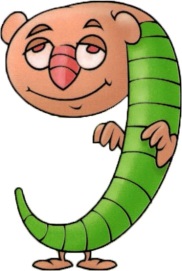 LE SON G –
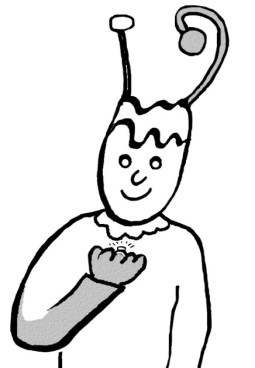 25
Comptine à lire:
Sur mon bateau à voiles, 
J'ai visité la Terre, 
Et navigant sous les étoiles, 
Traversé mille mers. 
J'ai vu des villes immenses, 
De vieux villages oubliés, 
Puis je suis revenu dans ma famille, 
Avec des souvenirs gravés à jamais.
g  G
 g   G
à gauche, grand, gros, une guitare, la conjugaison, regarder, un gâteau, un garçon, le grand-père, la grand-mère
À lire
g
une bague
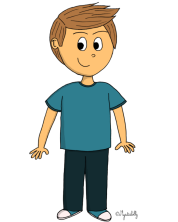 gu
un garçon
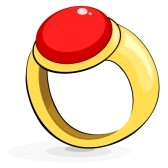 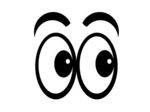 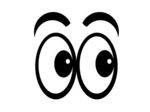 un gâteau,
 des gâteaux 
une glace 
un glaçon 
une gomme 
le gouter 
une goutte 
une grimace 
des gants 
ma grand-mère 
mon grand-père
gauche 
grincheux 
gros, grosse 
gris, grise 
grand, grands, 
grande, grandes 
gourmand, 
gourmande
une guirlande 
une guêpe
une guitare
une vague 
une bague 
une baguette 
la langue 
longue 
naviguer 
je suis fatigué
un magasin 
la conjugaison 
l’escargot 
un ongle 
le tigre
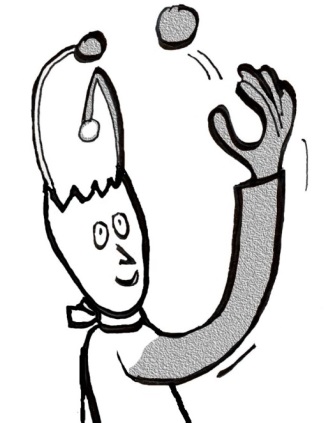 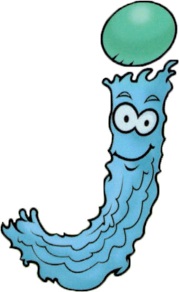 LE SON J –
26
Comptine à lire:
D’un bourgeon sort un jour 
Une jolie jacinthe. 
Du jardin sort un jour 
Un gentil jardinier. 
Il porte la jacinthe 
A son gilet. 
C’est magique !
j  J  j  J
ma jambe, une joue, un jouet, jeune, jusque, gentil, du fromage,  un singe,  un village, ranger, la neige
À lire
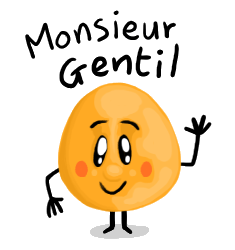 j
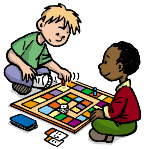 g
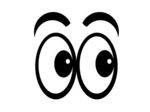 gentil
jouer
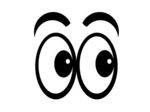 jaune, jaunes 
joli, jolie, 
jolis, jolies 
joyeux, joyeuse 
jamais 	
toujours
jeudi 
une jambe 
le jardin 
une joue 
un jouet 
trois jours 
un journal, des journaux 
une journée 
un jeu 
le judo 
du jambon 
une jupe
le genou 
les gens 
gentil, gentils, 
gentille, gentilles
Une girafe
La gym
une cage 
du fromage 
une bougie 
la plage 
les nuages 
de la neige 
un singe 
mon village
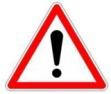 un pyjama 
la conjugaison 
un bijou 	
Aujourd’hui
Bonjour - déjà
un pigeon 
un bourgeon 
un plongeon 
le plongeoir 
le bougeoir
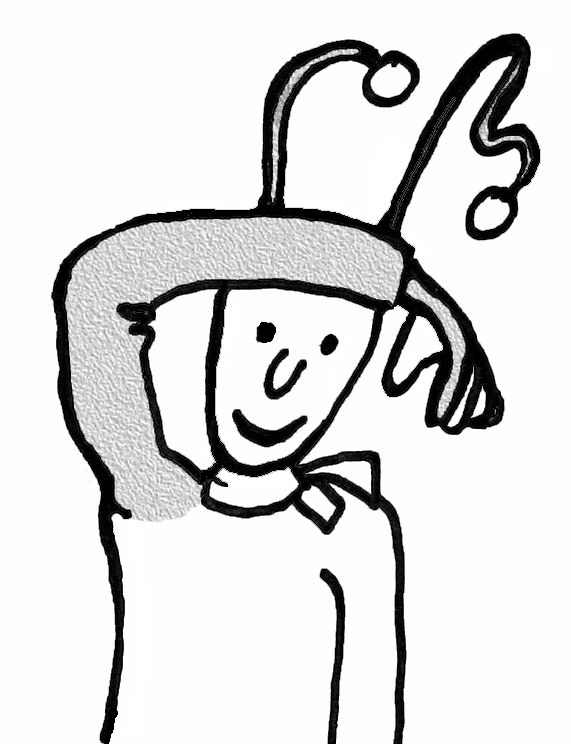 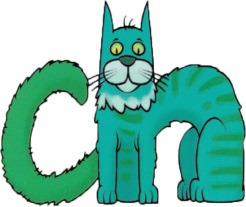 LE SON CH –
27
Comptine à lire:
Chat, chat, chat, 
Chat noir, chat blanc, chat gris 
Charmant chat couché 
Chat, chat, chat 
N’entends-tu pas les souris 
Danser à trois les entrechats ? 
Sur le plancher ?
ch  ch
un chanteur, chanter, chaque, une chemise, chercher, chez, le chien, du chocolat,  une machine, la bouche
À lire
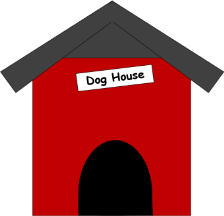 ch
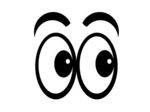 sh
une niche
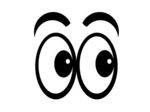 chez 
chaque
une chambre 
une chanson 
un chanteur, une chanteuse 
un chapeau, des chapeaux 
un chemin 
une chemise 
un cheval, des chevaux 
un cheveu, des cheveux 
du chocolat 
un chien
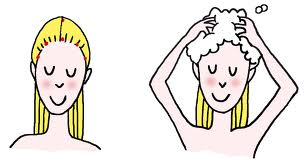 Du shampoing
un cochon 
une écharpe 
une machine 
au marché 
méchant, méchants, 
méchante, méchantes
LE SON GN –
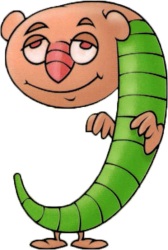 28
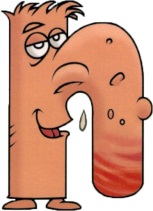 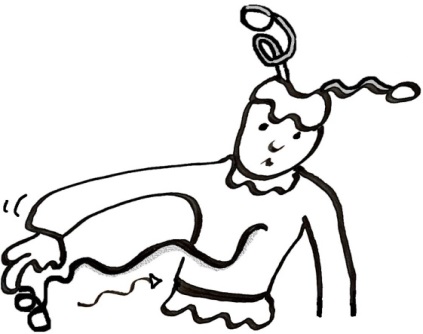 Comptine à lire:
Allons à la montagne ! 
Allons à la campagne ! 
Ramassons à pleines poignées 
Châtaignes et champignons 
Remplissons nos paniers 
Garnissons nos greniers.
gn  gn
la montagne, la campagne, un champignon, mignon, grogner, un panier, le grenier, tout à coup, trop
À lire
ni
une montagne
gn
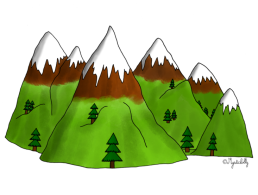 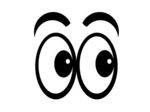 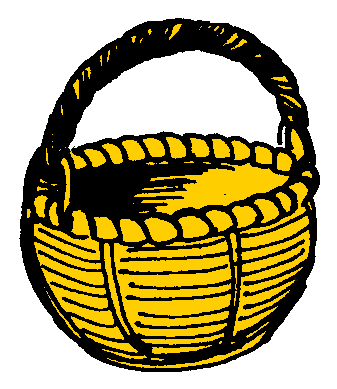 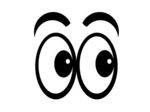 Un panier
la campagne 
Une araignée
Une cigogne
des champignons 
des châtaignes 
une poignée 
un clignotant 
mignon, mignons 
mignonne, mignonnes 
grogner 
cligner de l’oeil : je cligne de l’oeil, nous clignons de l’oeil
le grenier
LE SON ILL –
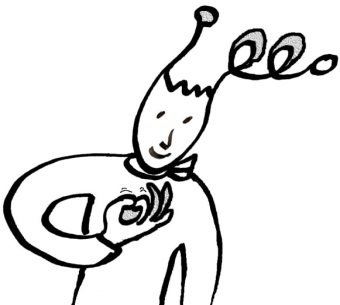 29
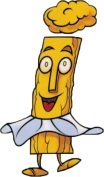 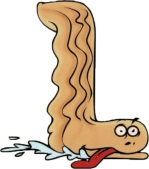 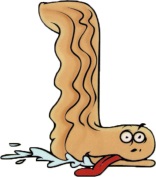 Comptine à lire:
Une petite fille 
A saisi un crayon 
Une feuille de papier 
Et a colorié 
une chenille… 
Qui deviendra 
sans doute 
Un joli papillon 
Voletant au soleil
ill  ill
une assiette, crier, du papier, travailler, la bouteille, vieux, vieille, le cahier de brouillon, joyeux, hier, un avion
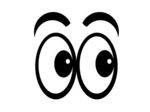 À lire
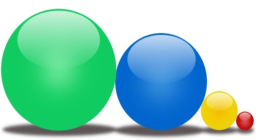 un avion 
un camion 
le lion, les lions, 
la lionne, les lionnes 
une opération 
la récréation
les yeux 
joyeux, joyeuse 
il y a
la famille 
une feuille 
une oreille 
une abeille 
une médaille 
une grenouille 
gentille, gentilles 
s'habiller 
travailler 
briller 
Une fille
Des billes
un fauteuil 
le soleil 
un éventail
un piano
une assiette 
un chien 
le ciel 
un fermier, 
une fermière 
du papier 
les pieds 
monsieur 
vieux, vieille 
dernier, derniers, 
dernière, dernières, 
bien 
hier 
rien